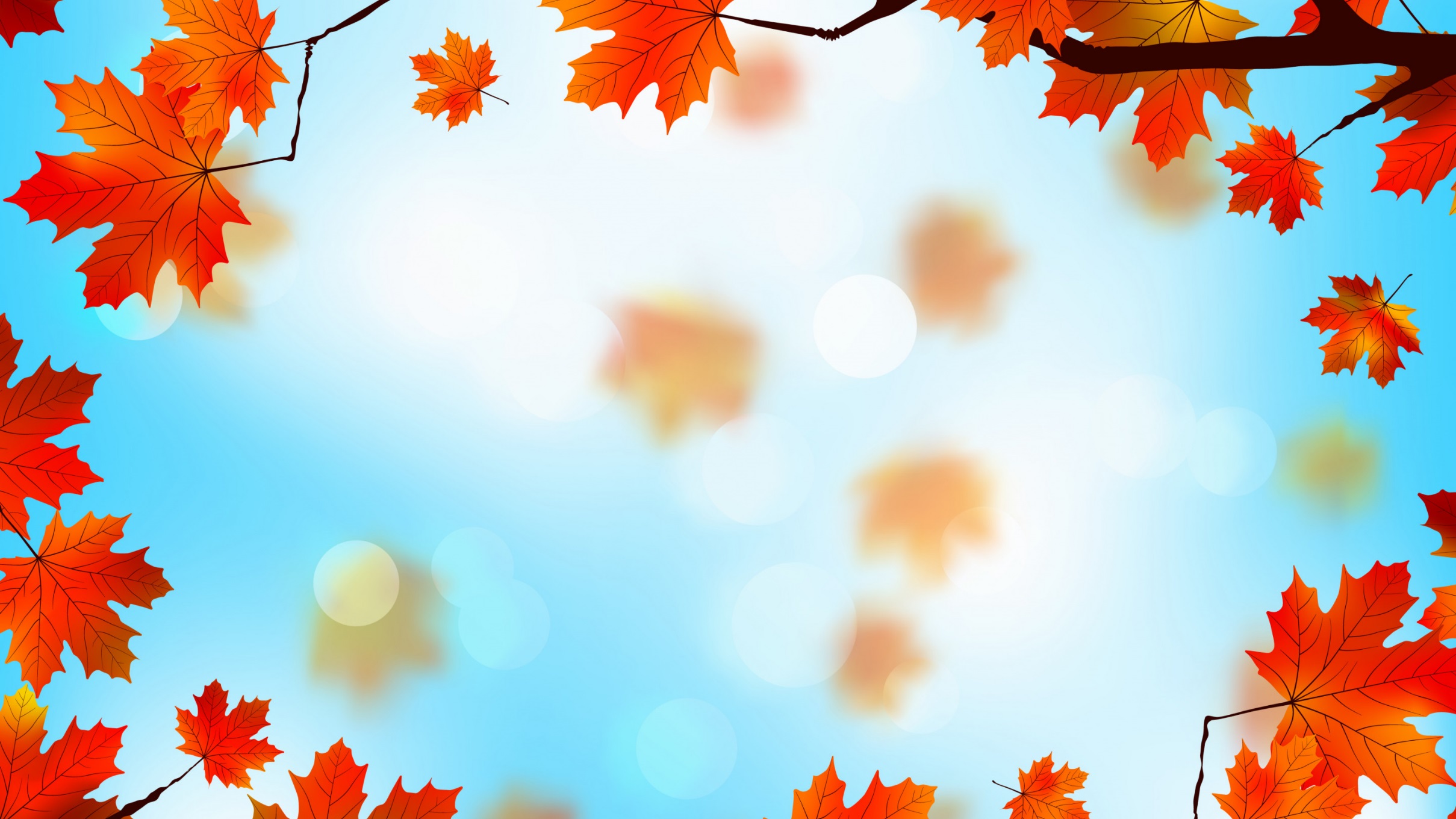 Осеннее развлечение «Осень в гостях у ребят» (фотоотчет)
Выполнила: 
воспитатель группы № 2 «Васильки»
 Павлычева Татьяна Владимировна
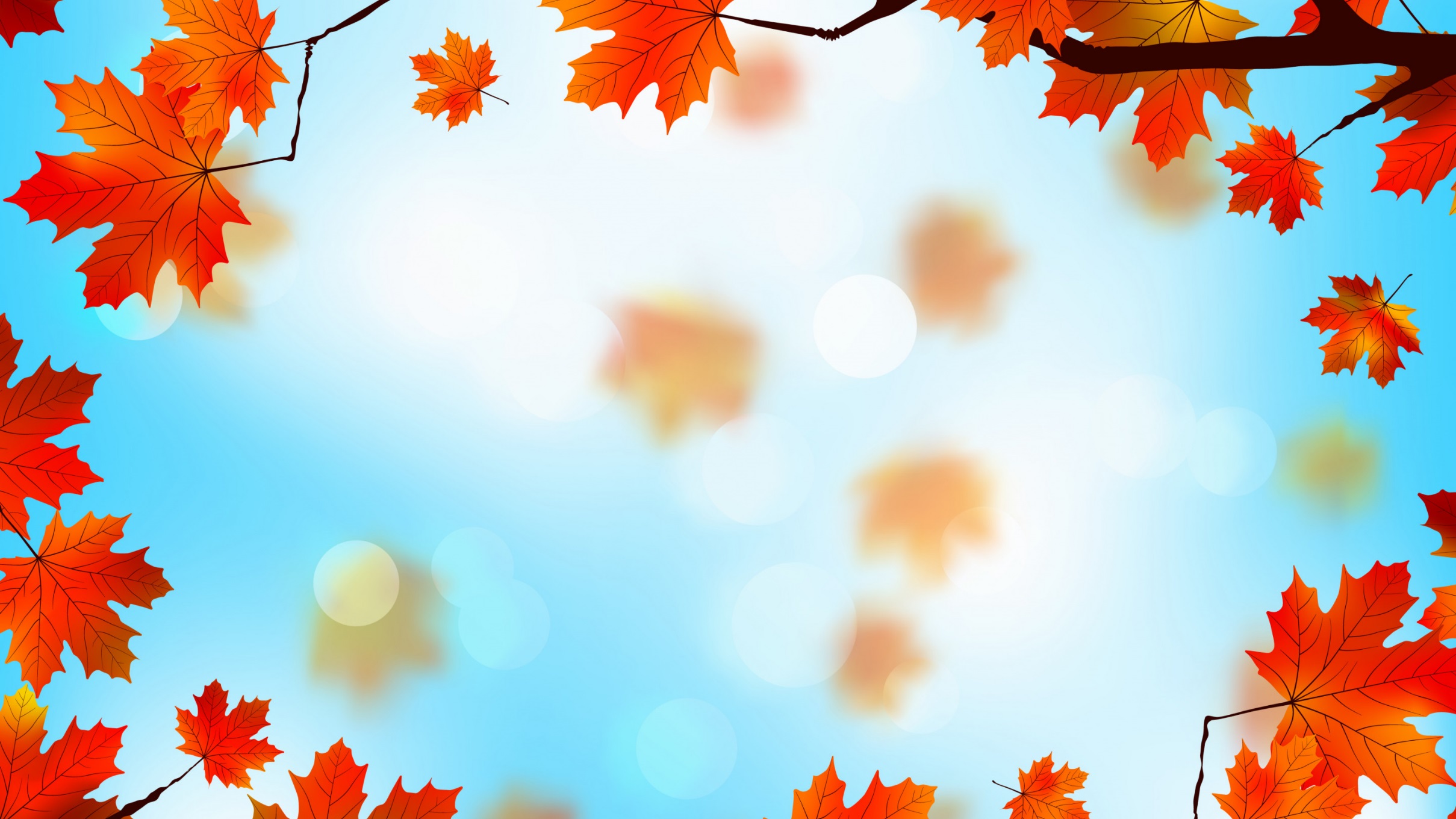 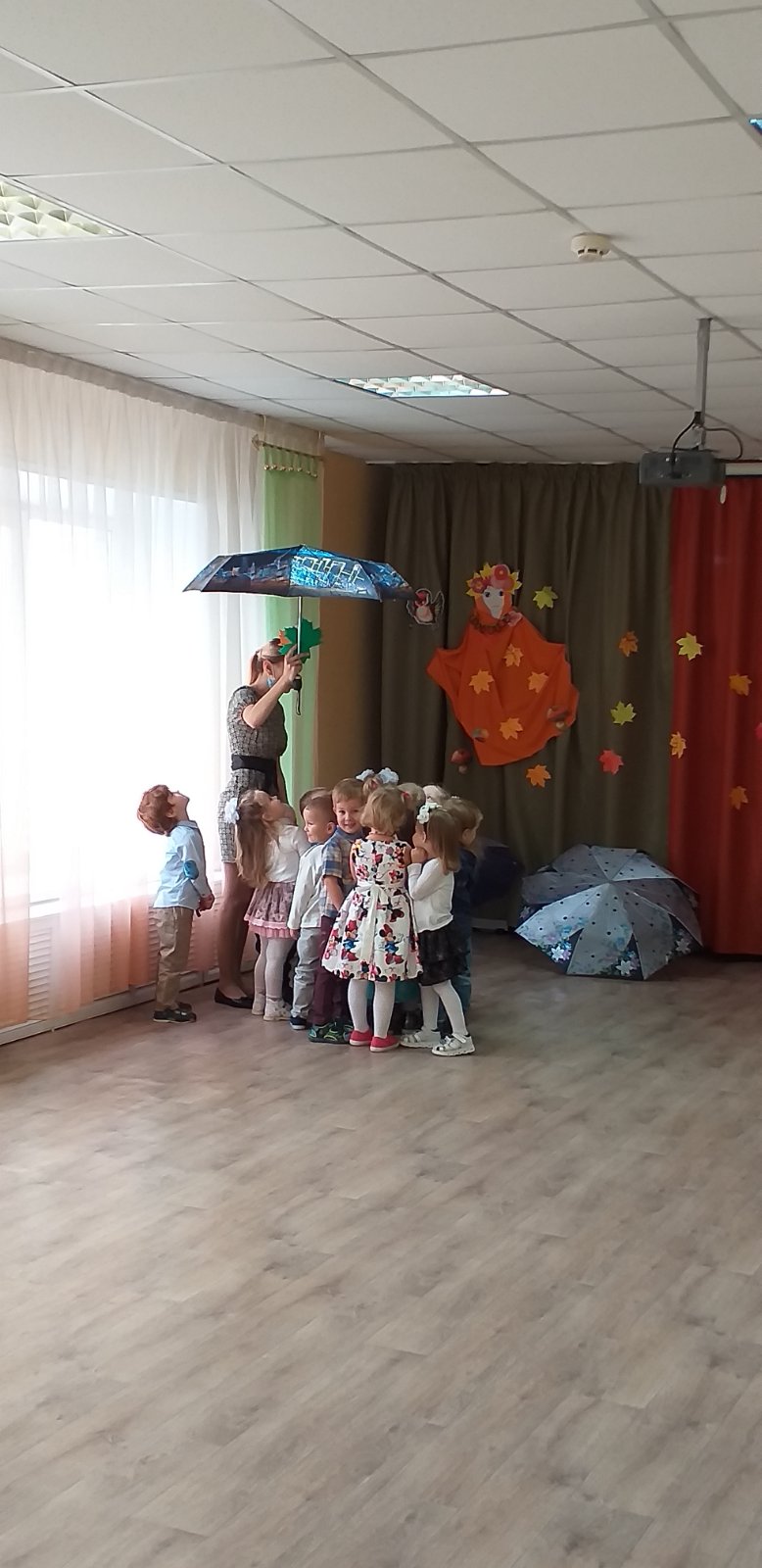 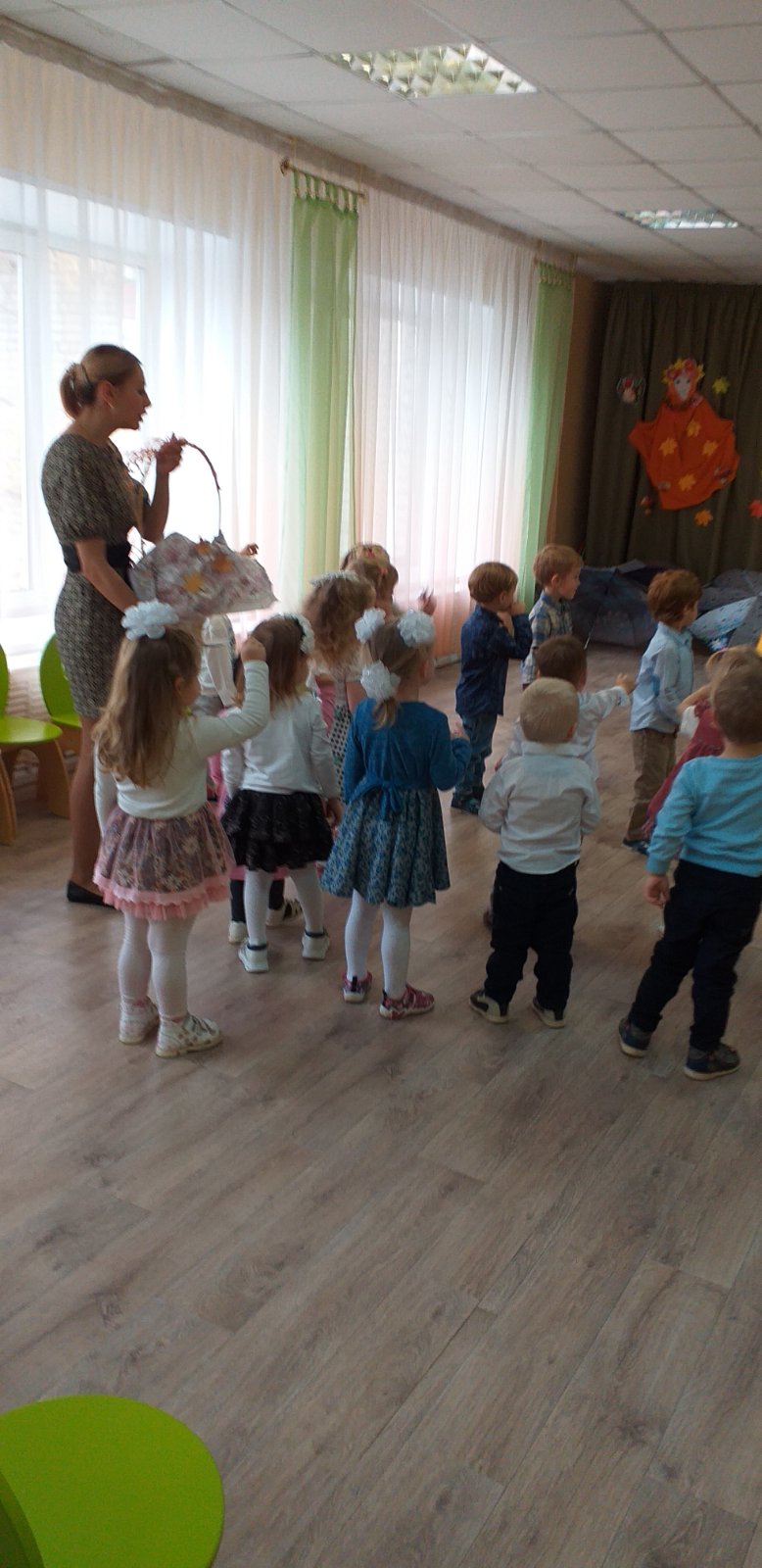 Осень в парке
Ходит осень в нашем парке,Дарит осень всем подарки:Фартук розовый — осинке,Бусы красные — рябинке,Зонтик жёлтый — тополям,Фрукты осень дарит нам.
Автор: И. Винокуров
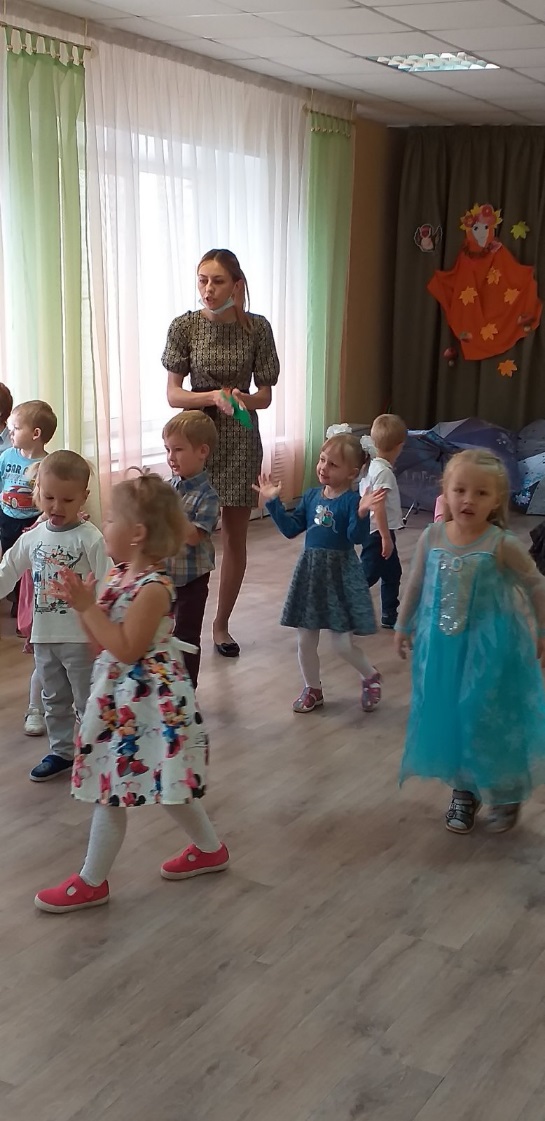 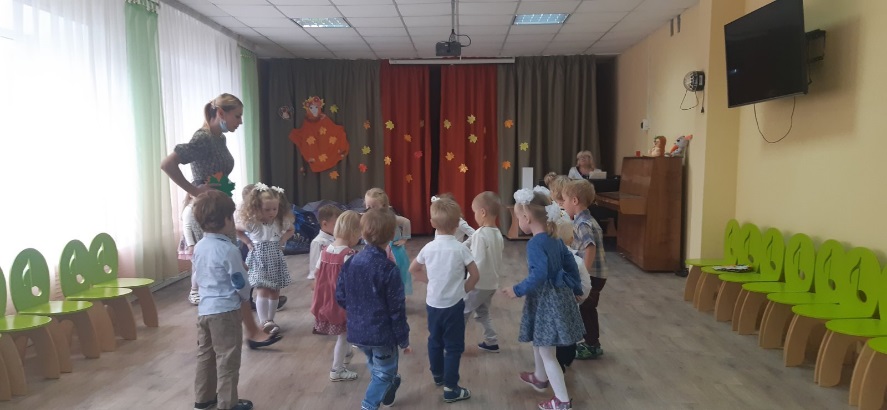 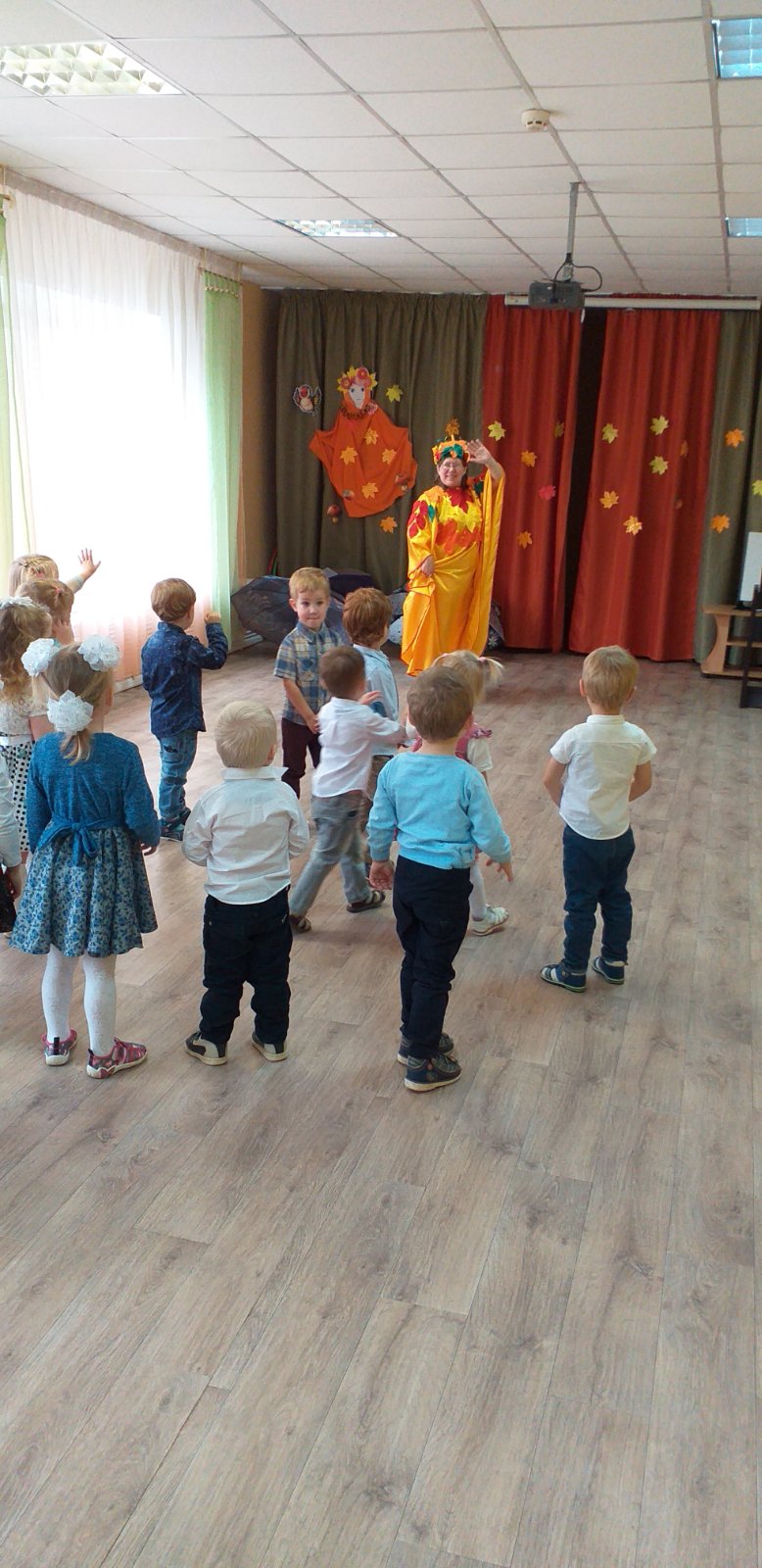 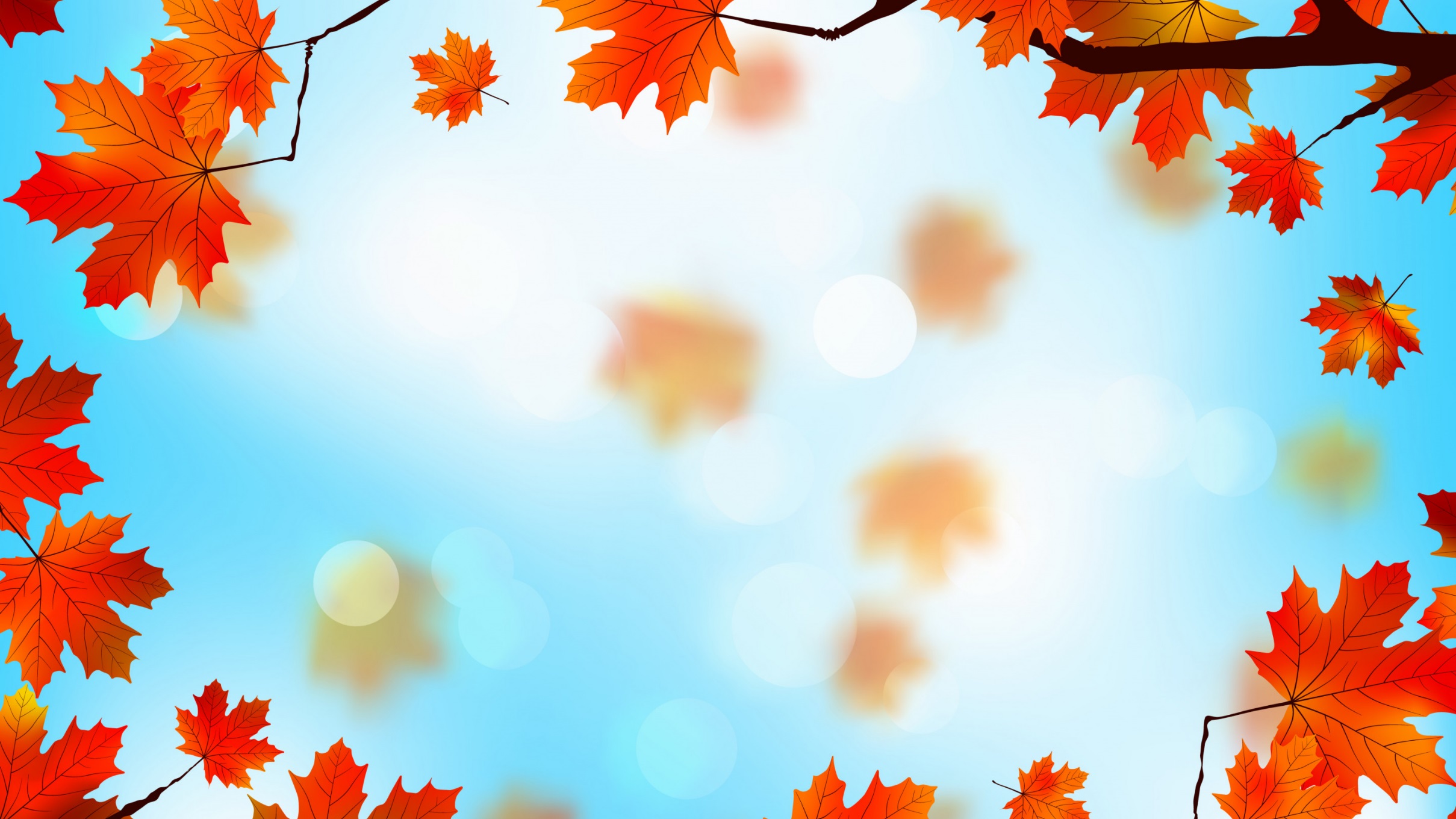 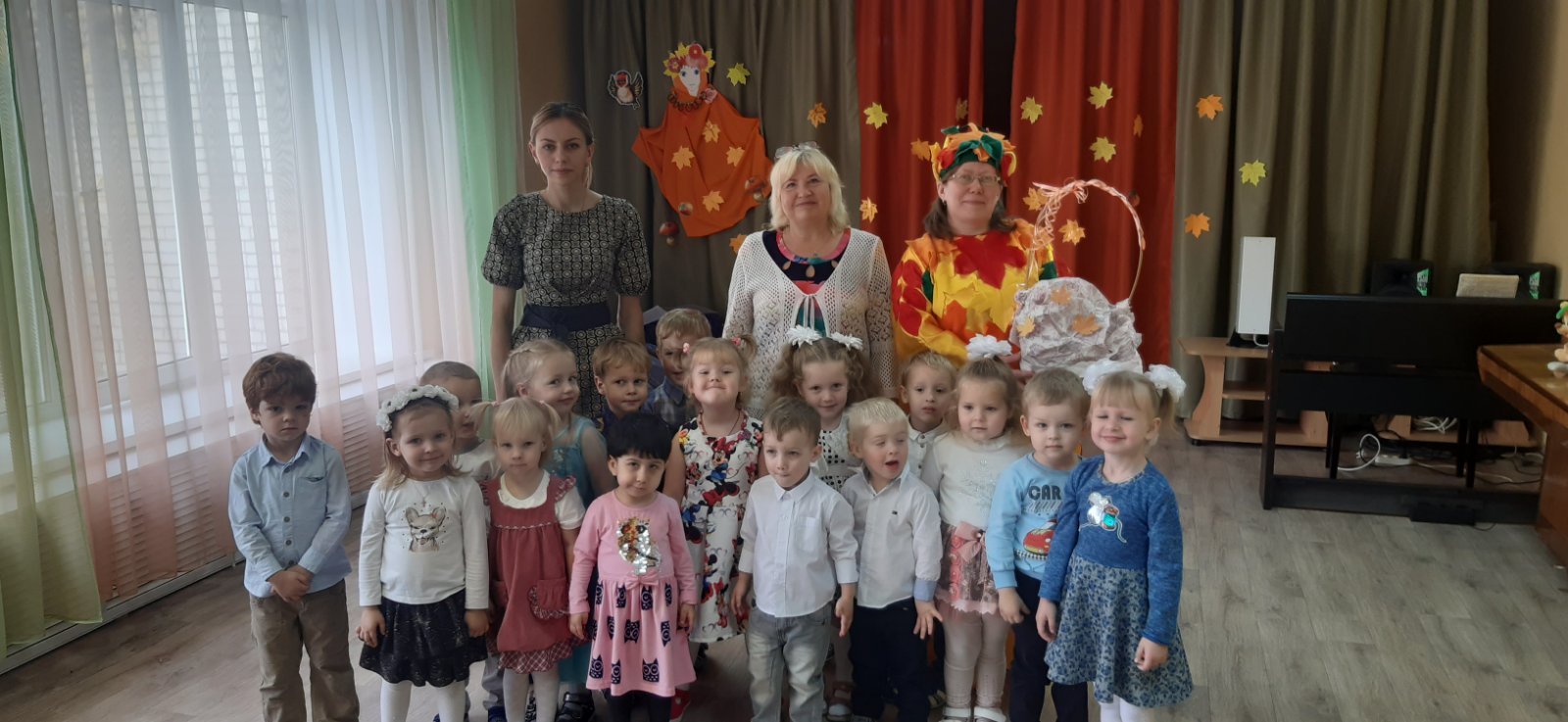